HSR and national health system and policy development
From KT to Learning : The need for GKmP

				
				Somsak Chunharas
				Secretary general
						National Health Foundation
				Thailand
1st global symposium on HSR. Montreux. 16th -19th  november 2010
Is there a place for HSR in national HSPD?
It depends………
What we mean by HSR?
What types of issues we are facing?
What knowledge is already there
What context we are in?
Habit 2:  Begins with the end in mind
7th Habits of Highly Effective People
Steven Covey
There is definitely a place for HSR in HSD.

      The issue is how do we make it so
Need to look at HSR in the larger context of

Knowledge and knowledge management
	           (and KT as a subset of KM)
Health System Development - Thailand
MOPH
Restructure II: PCMO
The Decade of Health Center Development
(1992-2001)
Adopted
Health  For All
Policy
Starting Primary Care Services
Wat Boat
Project
Constitution 2550
Universal Coverage Policy
Health Centers
Constitution 2540
National Health Act
Community Health Volunteers
Economic
Crisis
Traditional
Medicine
1975
1981
2002
1964
1978
1992
1999
2001
2007
1932
1968
1985
1974
1996
1997
1950
1966
Rural Doctors Movement
Thai Health Promotion Fund
HSRI
Sarapee
  Project
 BanPai
  Project
Stating Rural Health Services
Expanded
Community
Hospitals
Health Care Reform
Project
Decentralization
Health Card
Project
Primary Care Development
Lampang Project
      Samoeng Project
      Nonetai Project
Tropical
Diseases
Control
Programs
Civil Society Movement
Modified from Komartra Chungsathiensarp, 2551
3 Major Policies
Integrated health system
PHC
Universal coverage
Sources of knowledge to guide policy decisions
International/external studies/experiences
WHO resolutions (with or without research backup)
Internal/domestic studies/experiences
Integrated health system
Established in 1974 - significant organizational reform of MOPH
Initiated by minister of health
No prior research done nor reviewing experiences from other countries reviewed nor guided by WHO resolution
Key source of “knowledge” = personal experiences leading to fear of curative bias + belief in theoretical knowledge about integrated and comprehensive health care system
Debate at the international level still unsettled
Modifying  and adding new feature – Provincial health office (PHO), Community hospital and DHS, community participation
PHC
Policy in 1978 after Ama Alta Declaration
Preceeded by Lampang Project supported by USAID
focussed on “medical assistants” (not VHV)
Championed by minister and subsequently PS of MOPH (who was one of the leading researchers in the team)
Could have been different
Many innovations followed with action research
Well received and supported by the communities and health workers in the rural areas
Continue despite change in top leadership in MOPH
Evaluation research and many studies into the roles of VHV carried out
Universal Coverage
Implemented in 2002 (capitation + DRG + high cost payment system)
NHSO established as “autonomous public organization” thru legislation 
Model adopted = combination of domestic HSR and learning from SSS + adapting from model used in other countries   
no systematic review done
No clear-cut best model (from other countries) seen
Many problems/issues emerged after starting the policy (should have been anticipated – how to deal with “salary” in the public sector?)
On-going Active modification of purchasing system (rules and tools)
Active HSR contribution (mostly closely linked with system manager)- not only financing aspect
PC system at a glance
PP Nat’l priority Program
NHSO
MOPH
IP, 
PP Area based
Com. Health Fund
Counterpart from LA
PPExpressed
PPCom
NHSO Regional Office
OP
Provincial Chief 
Medical Office
Local Authority
PP area based
IP  
(DRG- Reimbursed)
OP
OP
Provincial Hospital
(CUP)
Community  Hospital
(CUPC
Private Hospital
(CUP)
Regional Hospital
(CUP)
PPCom
Fix cost,
Medicine
Private Clinic
(CUP)
Medical  Community Center
Health Center
(PCU)
Health Center
(PCU)
Lesson 1: Knowledge is more than (HSP)Research
Knowledge = explicit + tacit
(health system) Research is just one type of explicit knowledge (but the very important type of research)
Not only 1 study
Not even a research programme with close interaction with decision makers
Other types of explicit knowledge is also useful
Any other types of “published documents” are welcome (sought after) – internet, reports, books, etc
SECI model
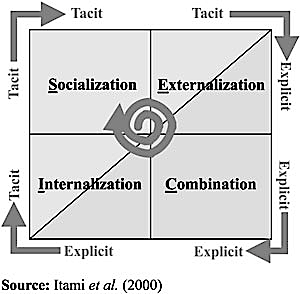 Lesson 2
Information from HIS is another important source 
				of explicit knowledge 
     (services utilization, service coverage, equity)
Lesson 3
Different types of knowledge played their roles 
		in policy development cycle
E. Knowledge from 
Information System
T. Knowledge 
from Individual
E. Knowledge 
from Research
E. Knowledge 
 (non-research)
Knowledge 
from Individual
Knowledge from 
Information System
Knowledge 
from 
information 
System
Knowledge 
From
 Research
E. Knowledge 
 (non-research)
Knowledge 
from Individual
Knowledge from Research
E. Knowledge 
 (non-research)
4 Types of Knowledge in Policy Process
Lesson 4 : different ways to learn from (translate) tacit knowledge
Direct learning from those involved in the policy development and implementation – visits, discussion, lectures
Opinions, ideas, critical reflections, tips, technics, insults, discouragement are all welcome
Experiences and beliefs as well as non-technical aspects (political calculation) all played a great role in “absorbing knowledge” leading to final decisions
Design and redesign are needed
Lesson 5 : continuous learning is crucial
continuous evolution thruout policy cycle combining R&D&I with GKmP (Good Knowledge management Paradigm & Practice)
Learning (lessons) thru action (not necessarily in the form of systematic research studies) contribute to the knowledge pool 
Continuous participatory learning of health workers and public at large are key to continuity and sustainability
Recommendation to global and regional partners (1)
Databases of international experiences
Don’t limit to “research studies/papers”
Don’t advocate only systematic review
Include all types of “useful” documents
Include from both developed and developing world
Include also cases of failure
Web 2.0+
Recommendation to global and regional partners (2)
Build national ownership in health system strengthening thru GKmP
Don’t push for scaling up of “intervention models” from a different context => modification + health system studies/analysis +/- testing in national context are crucial
Strengthening national units and teams that could do “good and effective” knowledge management (learning from both explicit and tacit knowledge + contextualizing + redesigning)
National HSR promoting unit with the right attitude and skills in knowledge management (beyond research granting)
Recommendation to global and regional partners (3)
Define Capacity building more broadly 
Not just knowledge translation skills among researchers
Equally important to build “research (translation/interpretation) literacy” among “users = policy makers, managers, civil societies/communities
Ability to learn/translate from “tacit knowledge” (SSS = success story sharing)
Not only skills to analyze but also synthesize and design
Design is at lest a risky process
But without design there is no progress
New Thinking for the New Millennium
Edward de Bono
New skills for the 21st century
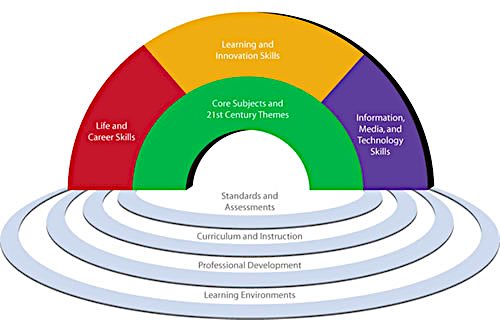 A health system that can 
continuously learn thru actions
3 major paradigm shifts
Knowledge = explicit + tacit

Ability to synthesize and design is important 
(and not only analyse)

Learning of the demand side is key 
to continuous learning
Thank You
10-06-08
from global to local
24